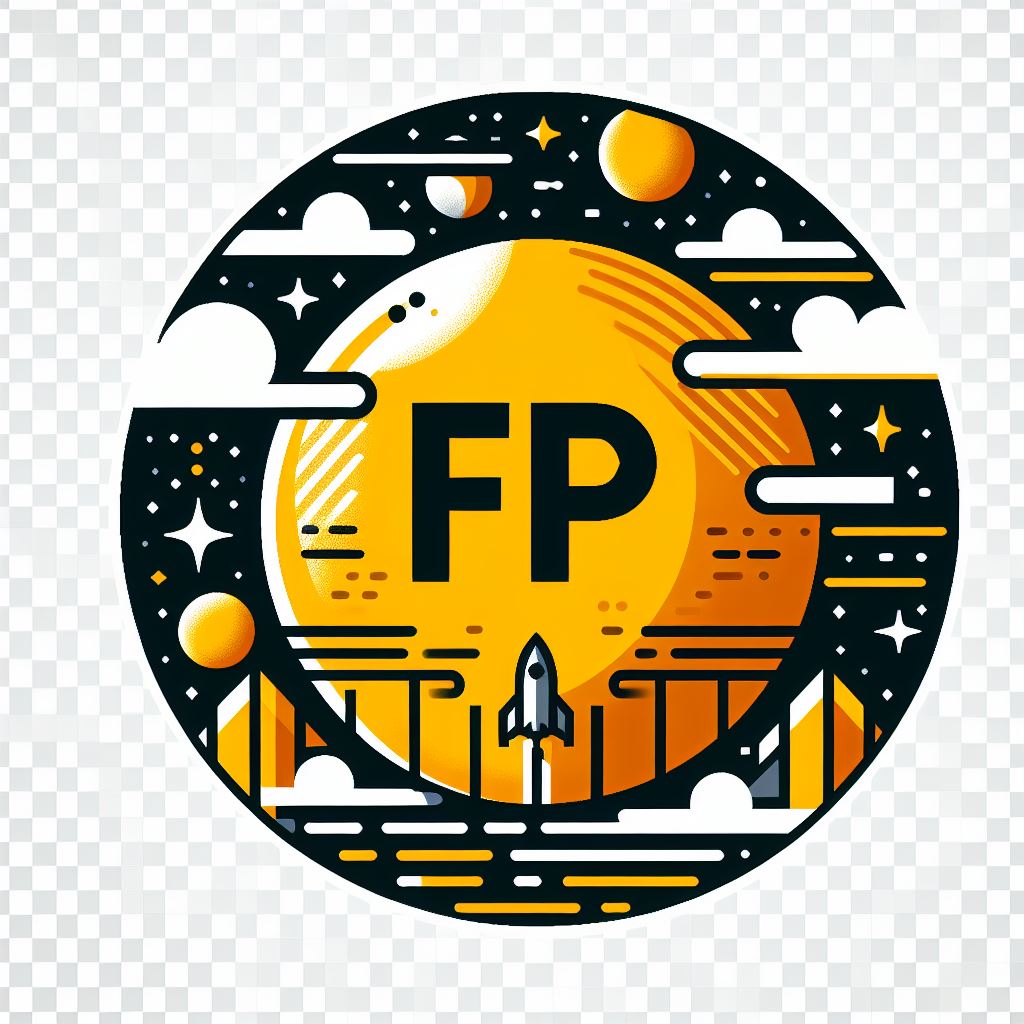 Control de equipamiento eléctrico y electrónico
Telecontrol y automatismos
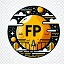 Ajuste del alternador. Función de las partes del alternador. Parámetros básicos del alternador. Sistemas de excitación y potencia.
El alternador es una máquina eléctrica que convierte la energía mecánica en energía eléctrica. Para que funcione correctamente, debe estar correctamente ajustado. Esto incluye ajustar la tensión de la correa, la holgura de los cojinetes y el ángulo de avance del encendido.
Las partes principales del alternador son el rotor, el estator, el puente rectificador.
Los parámetros básicos del alternador son el voltaje de salida, el amperaje de salida y la potencia de salida.
Existen dos tipos principales de sistemas de excitación: excitación por corriente continua y excitación por corriente alterna.
Existen también dos tipos principales de sistemas de potencia: sistema de potencia trifásico y sistema de potencia monofásico.
www.todofp.pro
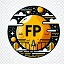 Ajustes de la excitación. Partes de la excitación. Parámetros de control. Control de par-velocidad. Ajuste de frecuencia. Conexión a línea.
La excitación es el proceso de proporcionar corriente continua a los devanados del campo de un generador síncrono. Crea un campo magnético que interactúa con el campo magnético del rotor para producir corriente alterna en el estator.
Hay dos tipos principales de sistemas de excitación: de excitación por corriente continua y de excitación por corriente alterna.
Un sistema de excitación típico consta de un excitador, un regulador de excitación, un transformador de excitación y devanados de campo.
Los parámetros de control de un sistema de excitación son el voltaje de excitación, la corriente de excitación y la potencia de excitación.
El control de par-velocidad utiliza la excitación para controlar el par y la velocidad del generador.
El ajuste de frecuencia utiliza la excitación para controlar la frecuencia de la corriente alterna generada.
La conexión a línea es el proceso de conectar un generador síncrono a la red eléctrica.
www.todofp.pro
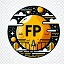 Configurado de equipos eléctricos de potencia en alta tensión de la central. Selección de interruptores generales. Selección de interruptores de control. Salto fortuito de protecciones. Compatibilidad y selectividad. Elementos de control de protecciones.
El proceso de configuración de equipos eléctricos de potencia en alta tensión de una central es crucial para su funcionamiento seguro y eficiente, ya que cualquier error puede tener graves consecuencias.
Los interruptores generales son dispositivos que se utilizan para aislar la central de la red eléctrica en caso de emergencia y su selección debe basarse en su tensión, corriente y capacidad de ruptura nominales, así como en su tiempo de apertura y mecanismo de accionamiento.
Los interruptores de control sirven para operar los equipos eléctricos de alta tensión y su selección se fundamenta en criterios similares a los de los interruptores generales.
El salto fortuito de protecciones puede ocurrir debido a defectos de fabricación, instalación o mantenimiento inadecuados y puede tener graves consecuencias.
La compatibilidad y selectividad son fundamentales en el diseño de sistemas de protección eléctrica para garantizar que los equipos trabajen juntos sin interferir y puedan discriminar entre fallos reales y aparentes.
Los elementos de control de protecciones, como relés de protección, transformadores de corriente y tensión, son cruciales para el funcionamiento seguro de los sistemas de protección eléctrica.
www.todofp.pro
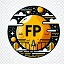 Ajustes de los acumuladores. Configuración de acumuladores. Conexión de acumuladores. Elementos de carga y protección. Tipos de acumuladores. Aplicaciones.
Ajustes de los acumuladores
Voltaje de carga: Cuanto mayor sea el voltaje de carga, mayor será la cantidad de energía que se almacena en el acumulador.
Corriente de carga: Cuanto mayor sea la corriente de carga, más rápido se cargará el acumulador.
Tiempo de carga: Cuanto mayor sea el tiempo de carga, más energía se almacenará en el acumulador.
Configuración de acumuladores
Series: El voltaje total del conjunto de acumuladores es la suma de los voltajes de los acumuladores individuales.
Paralelo: El voltaje total del conjunto de acumuladores es el mismo que el voltaje de los acumuladores individuales.
Serie-paralelo: Esta configuración se utiliza a menudo para aplicaciones que requieren tanto alto voltaje como alta corriente.
Conexión de acumuladores
Bornes: Terminales metálicos que se utilizan para conectar los acumuladores entre sí.
Cables: Se utilizan para conectar los bornes de los acumuladores entre sí.
Conectores: Se utilizan para conectar los cables de los acumuladores entre sí.
Elementos de carga y protección
Cargador de baterías: Proporciona el voltaje y la corriente necesarios para cargar el acumulador.
Fusibles: Protegen el acumulador de daños en caso de cortocircuito.
Disyuntores: Protegen el acumulador de daños en caso de sobrecarga.
Reguladores de tensión: Mantienen el voltaje del acumulador dentro de un rango determinado.
Tipos de acumuladores
Plomo-ácido: Son el tipo de acumulador más común.
Níquel-cadmio: Son más ligeros y tienen una vida útil más larga que los acumuladores de plomo-ácido.
Níquel-metal hidruro: Son similares a los acumuladores de níquel-cadmio, pero tienen una mayor capacidad.
Iones de litio: Son el tipo de acumulador más ligero y más compacto. Tienen una alta capacidad y una larga vida útil.
Aplicaciones
Vehículos eléctricos: Se utilizan para alimentar vehículos eléctricos.
Dispositivos electrónicos portátiles: Se utilizan para alimentar dispositivos electrónicos portátiles, como teléfonos móviles, ordenadores portátiles y tabletas.
Sistemas de energía solar y eólica: Se utilizan para almacenar la energía solar y eólica que se genera durante el día para utilizarla por la noche o cuando no sopla el viento.
Centrales eléctricas: Se utilizan para almacenar la energía eléctrica que se genera en las centrales eléctricas para utilizarla cuando hay demanda de electricidad.
www.todofp.pro
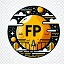 Ajustes de los rectificadores. Rectificadores compactos. Configuración de rectificadores. Parámetros de potencia y señal. Efectos transitorios de rectificadores de potencia. Elementos de los rectificadores de alta tensión. Precauciones. Instalación de sistemas de rectificación en centrales. Características y elementos auxiliares.
El documento se centra en los rectificadores, dispositivos electrónicos que convierten la corriente alterna (CA) en corriente continua (CC).
Tipos de rectificadores:
Rectificadores de onda completa: Convierten tanto los ciclos positivos como negativos de la señal de CA en CC.
Rectificadores de media onda: Convierten sólo los ciclos positivos o negativos de la señal de CA en CC.
Rectificadores de puente: Utilizan cuatro diodos para convertir tanto los ciclos positivos como negativos de la señal de CA en CC.
Ajustes de los rectificadores:
Voltaje de salida: Se ajusta cambiando la relación de transformación del transformador que alimenta el rectificador.
Corriente de salida: Se ajusta cambiando el tamaño del diodo o diodos que se utilizan en el rectificador.
Rectificadores compactos:
Diseñados para ser pequeños y ligeros.
Utilizan diodos de alta frecuencia y técnicas de montaje en superficie (SMT).
Configuración de rectificadores:
Rectificador de onda completa: Utiliza cuatro diodos para convertir tanto los ciclos positivos como negativos de la señal de CA en CC.
Rectificador de media onda: Utiliza dos diodos para convertir sólo los ciclos positivos o negativos de la señal de CA en CC.
Rectificador de puente: Utiliza cuatro diodos para convertir tanto los ciclos positivos como negativos de la señal de CA en CC.
Parámetros de potencia y señal de los rectificadores:
Potencia:
Voltaje de entrada y salida
Corriente de entrada y salida
Señal:
Frecuencia de entrada y salida
Forma de onda de entrada y salida
Efectos transitorios de rectificadores de potencia:
Sobretensión de encendido.
Sobrecorriente de encendido.
Sobretensión de apagado.
Sobrecorriente de apagado.
Elementos de los rectificadores de alta tensión:
Diodos de alta tensión.
Transformadores de alta tensión.
Condensadores de alta tensión.
Resistencias de alta tensión.
Precauciones en el uso de rectificadores:
Utilizar un rectificador clasificado para la tensión y corriente a rectificar.
Conectar correctamente el rectificador.
No tocar los terminales del rectificador en funcionamiento.
Evitar humedad y temperaturas extremas.
Instalación de sistemas de rectificación en centrales:
Transforman la corriente alterna (CA) en corriente continua (CC) para alimentar equipos eléctricos.
Componentes: transformador, rectificador, condensador y resistencia.
Características y elementos auxiliares de sistemas de rectificación:
Control de voltaje.
Protección contra sobrecargas y cortocircuitos.
Monitorización remota.
www.todofp.pro
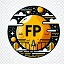 Sistemas de megafonía en centrales eléctricas. Configuración y ajustes. Sistemas de telefonía y comunicaciones en centrales. Precauciones técnicas. Reparación, mantenimiento y sustitución de elementos de megafonía.
Los sistemas de megafonía son esenciales en las centrales eléctricas para la comunicación entre el personal y los visitantes.
Estos sistemas emiten avisos, instrucciones, alertas y música.
Los sistemas de megafonía suelen estar compuestos por un amplificador, altavoces, micrófonos y un mezclador.
Las centrales eléctricas también cuentan con sistemas de telefonía y comunicaciones para comunicarse entre sí y con el exterior.
Los sistemas de megafonía y comunicaciones deben cumplir con precauciones técnicas para garantizar su correcto funcionamiento.
Estos sistemas deben ser reparados, mantenidos y sustituidos periódicamente por personal cualificado.
www.todofp.pro
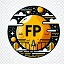 Características específicas de las instalaciones de alumbrado. Equipos de alumbrado de emergencia. Precauciones. Normas específicas. REBT. Reglamento de alta tensión. Características de las luminarias. Emplazamiento. Mantenimiento de instalaciones de alumbrado de emergencia.
El texto trata sobre las instalaciones de alumbrado, los equipos de alumbrado de emergencia, las precauciones, las normas específicas, las características de las luminarias, el emplazamiento y el mantenimiento de instalaciones de alumbrado de emergencia.
Características específicas de las instalaciones de alumbrado:
Potencia relativamente baja.
Tensión baja.
Tipo de corriente alterna.
Diferentes tipos de lámparas.
Control manual o automático.
Equipos de alumbrado de emergencia:
Baterías.
Lámparas.
Controlador.
Precauciones:
Desconectar la alimentación eléctrica.
Utilizar herramientas adecuadas.
Tener cuidado con las lámparas.
No tocar los cables eléctricos.
Normas específicas:
REBT (Reglamento Electrotécnico de Baja Tensión).
Reglamento de Alta Tensión.
Características de las luminarias:
Potencia.
Flujo luminoso.
Eficiencia.
Índice de reproducción cromática.
Emplazamiento:
Altura adecuada.
Distancia adecuada.
Orientación adecuada.
Mantenimiento de instalaciones de alumbrado de emergencia:
Inspección visual.
Pruebas de funcionamiento.
Sustitución de baterías.
Limpieza.
www.todofp.pro